CLOTHING
Read  the words
[ ð ]  This
          That
          Another
          Clothes
Weather and ClothesThere  is No Bad Weather, There are Bad Clothes
Adjectives
Compare people, animals, objects
Nelly's brother is clever but his sister is…
A tortoise is slow. It is… than a dog
My dolls are not very nice. Your dolls are…
The potatoes are not very good. Buy some… potatoes.
That woman isn‘t very beautiful. My sister is…
The big brown monkey is not very funny.
       The small grey monkey is…
7.   This banana is bad, but that banana is…
Compare
old
large
short
expensive
50 pounds
80 pounds
cheap
10 pounds
25 pounds
Footwear
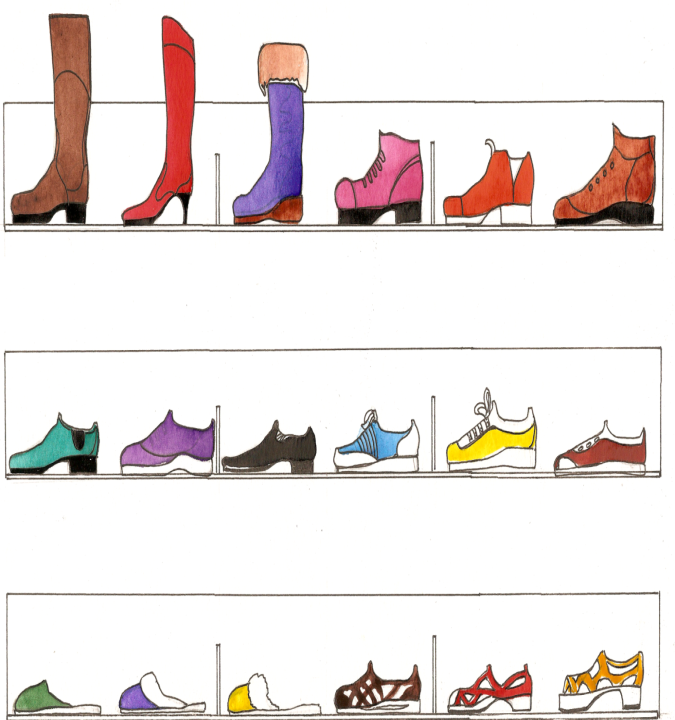 Read and guess the word
		
	The first letter of "sweater“,
	The second letter of “shop“,
	The third letter of “slippers“,
	The fourth letter of “skirt“,
	The fifth letter of “tights“.
		What is it?
Find a mistake and  and write correctly:

dryer, hoter, wonderfuller,
badder, slowwer, lightter, 
the goodest